SCSD Offers Meals to 
All Community Members
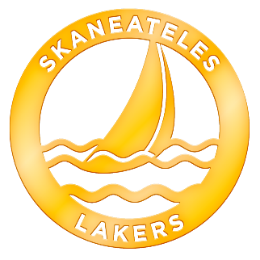 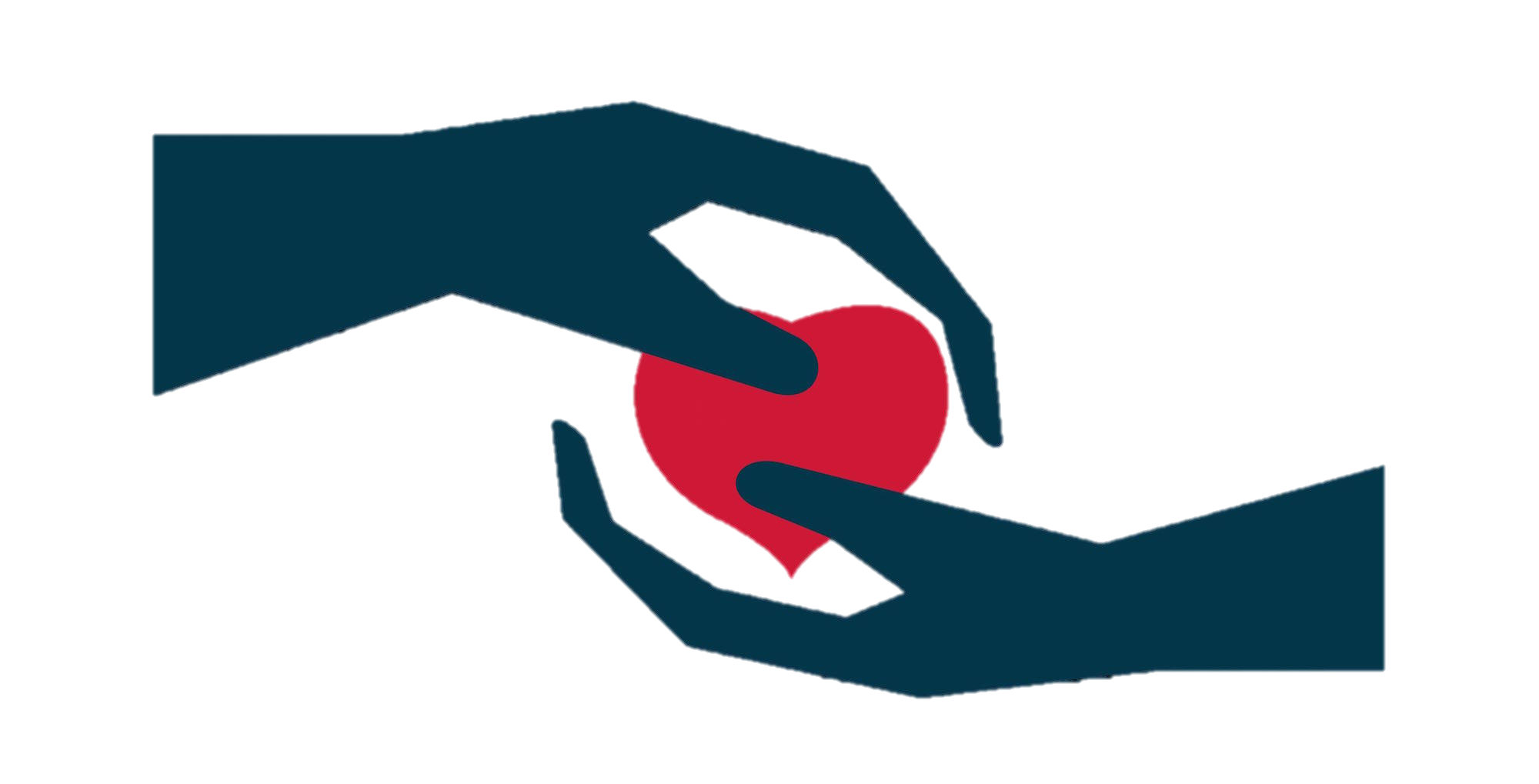